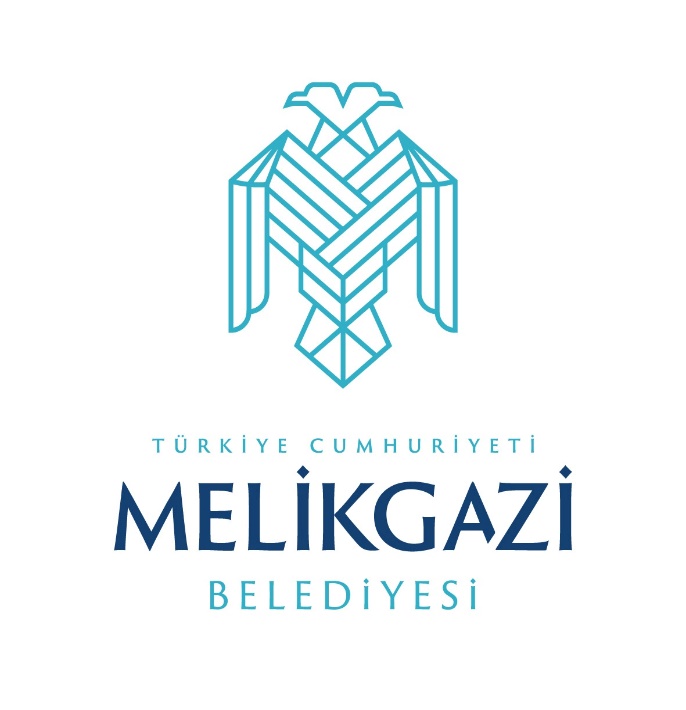 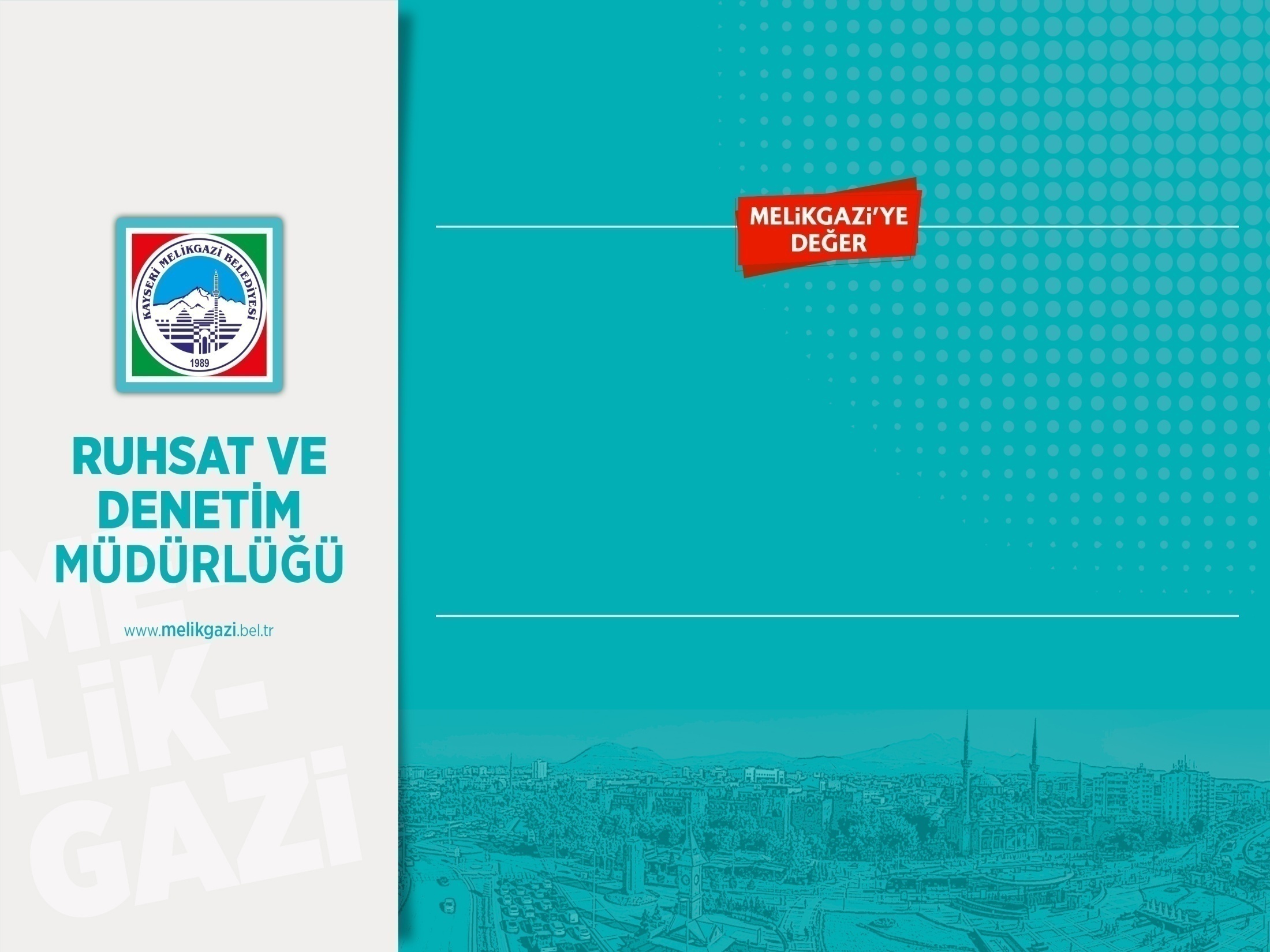 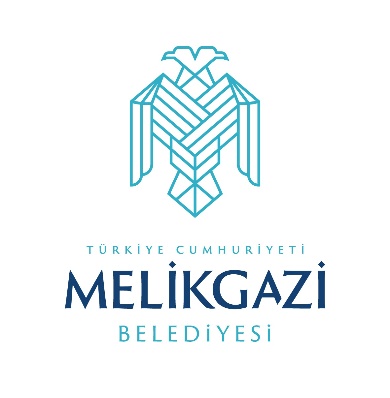 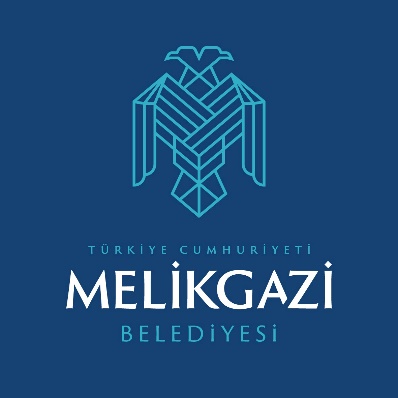 MÜLKİYETİ BELEDİYEMİZE AİT KİRALIK TAŞINMAZLAR
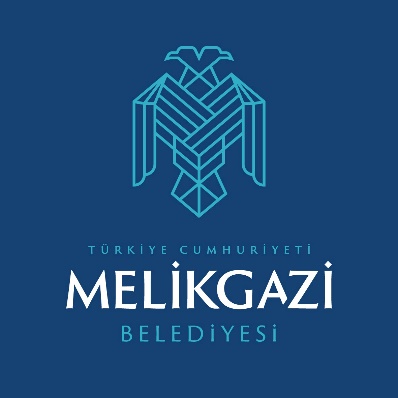 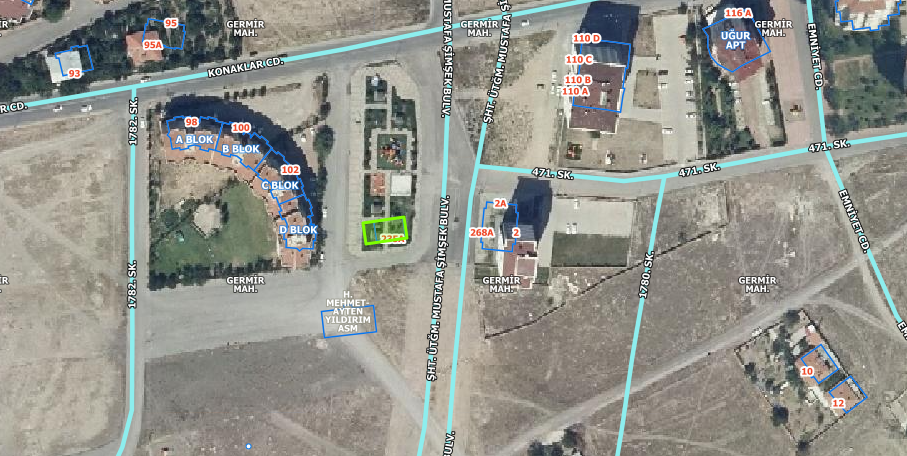 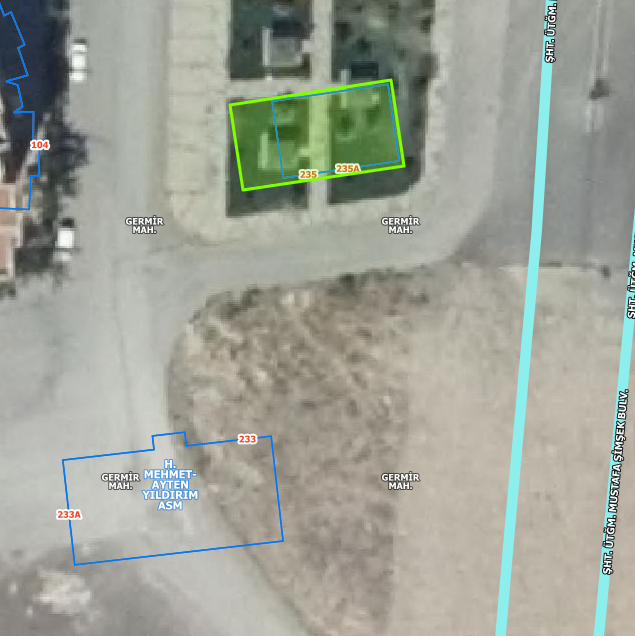 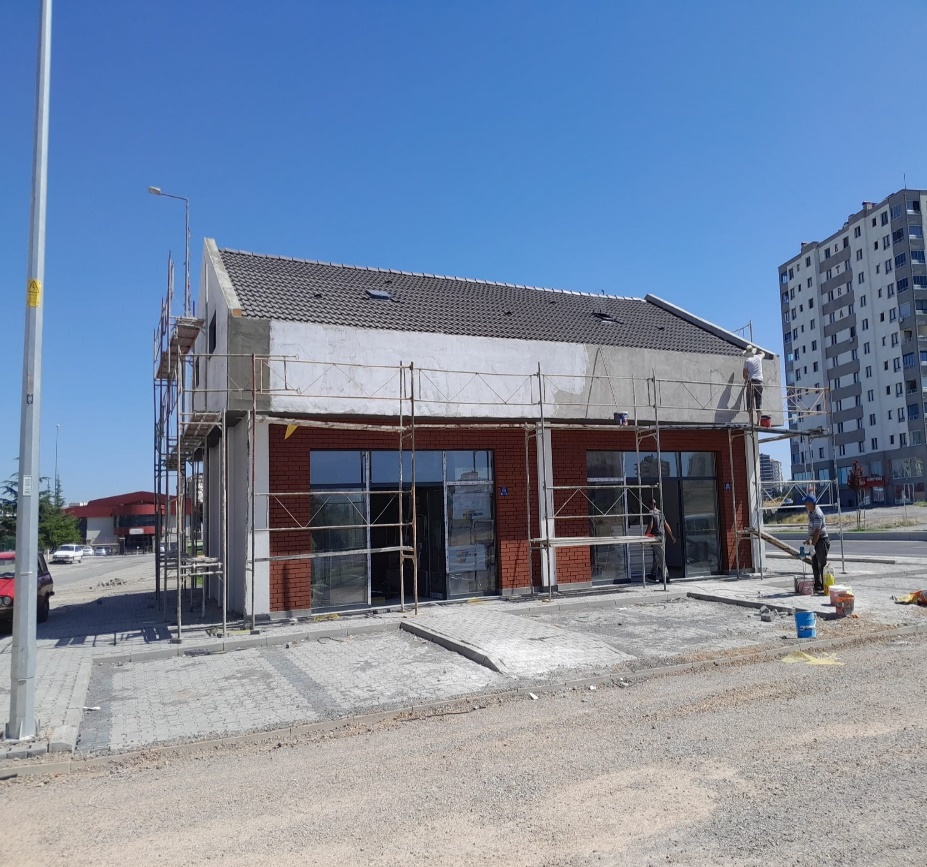 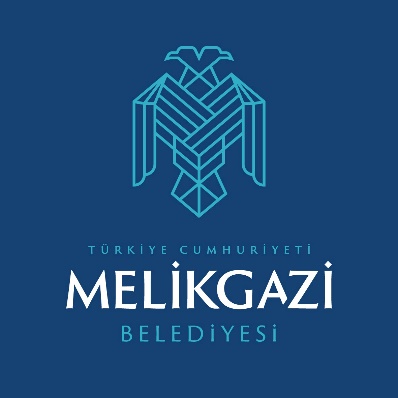 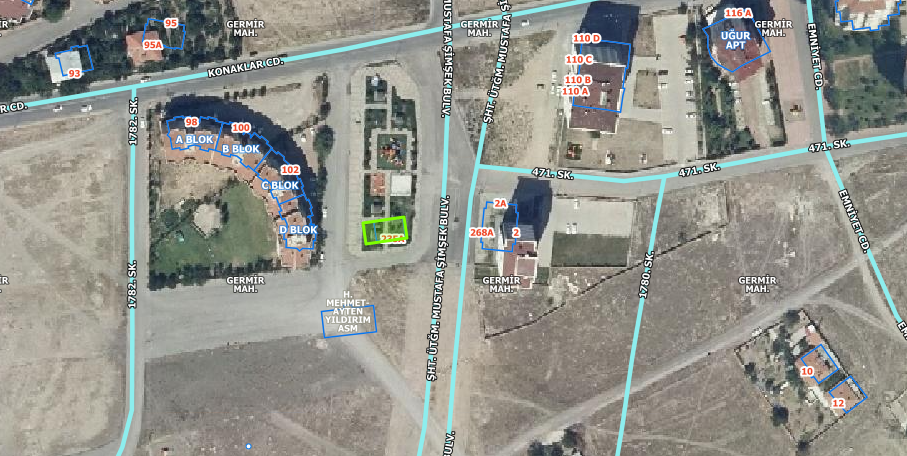 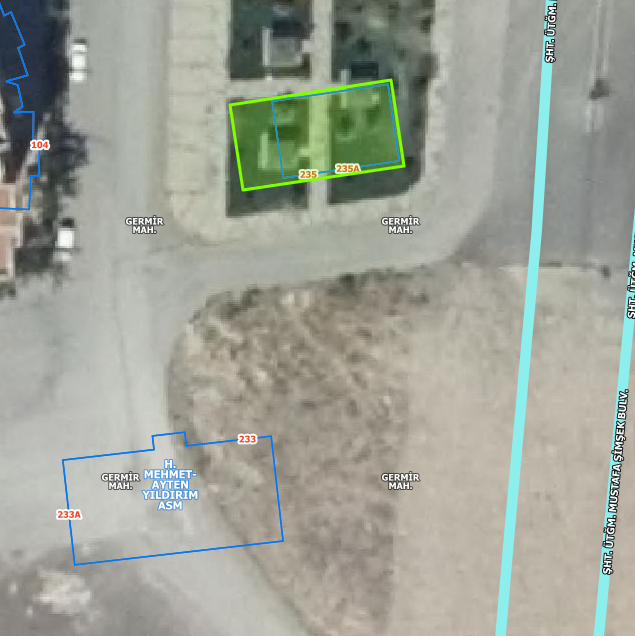 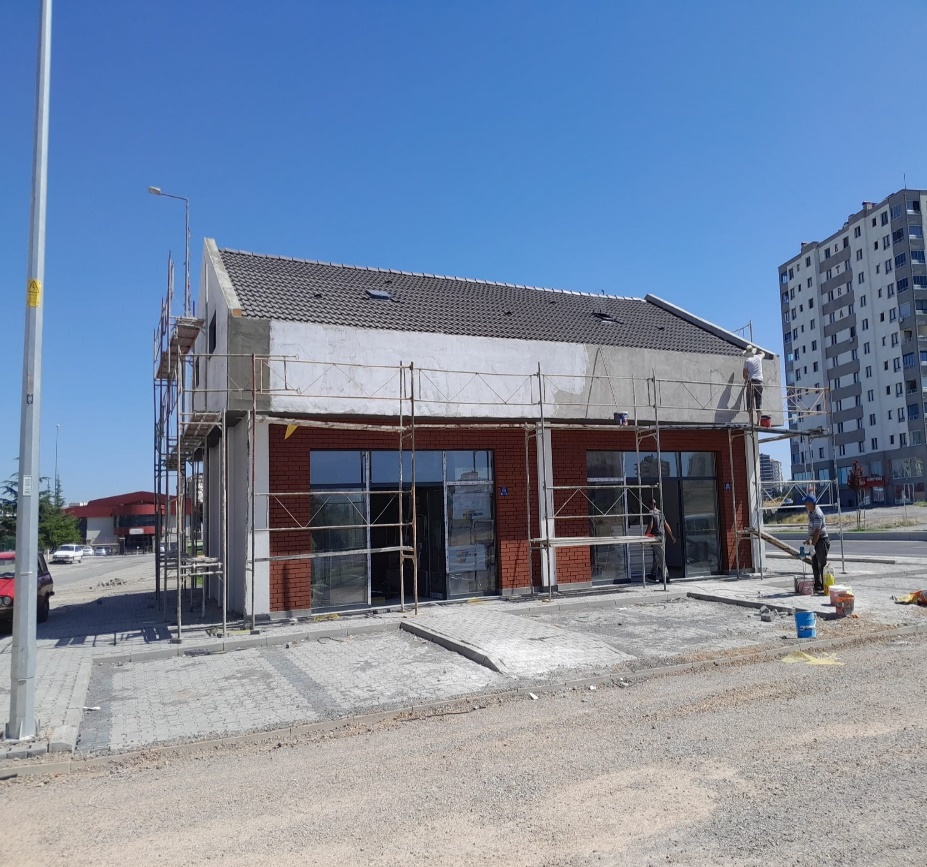 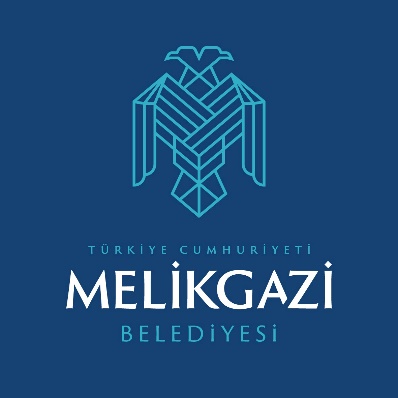 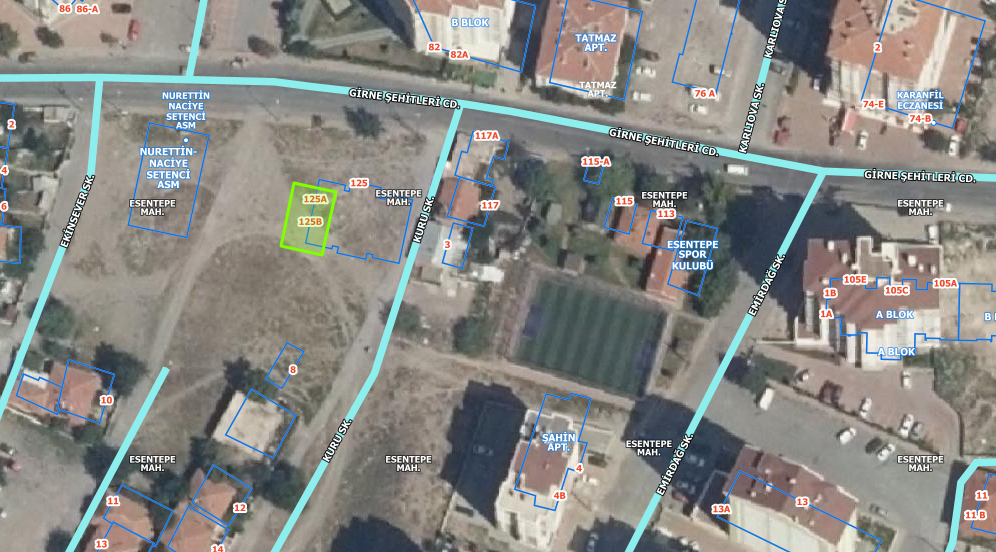 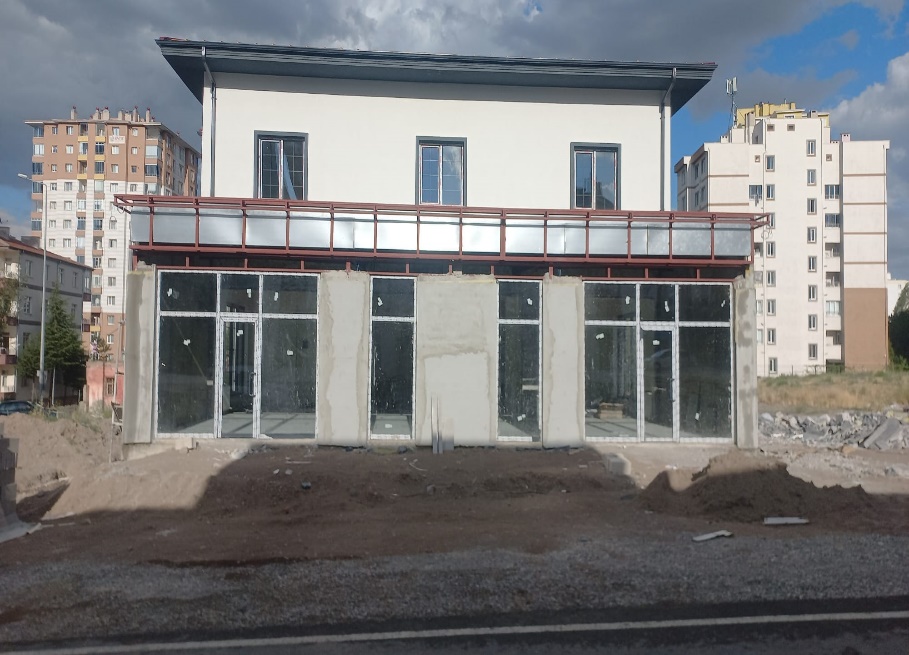 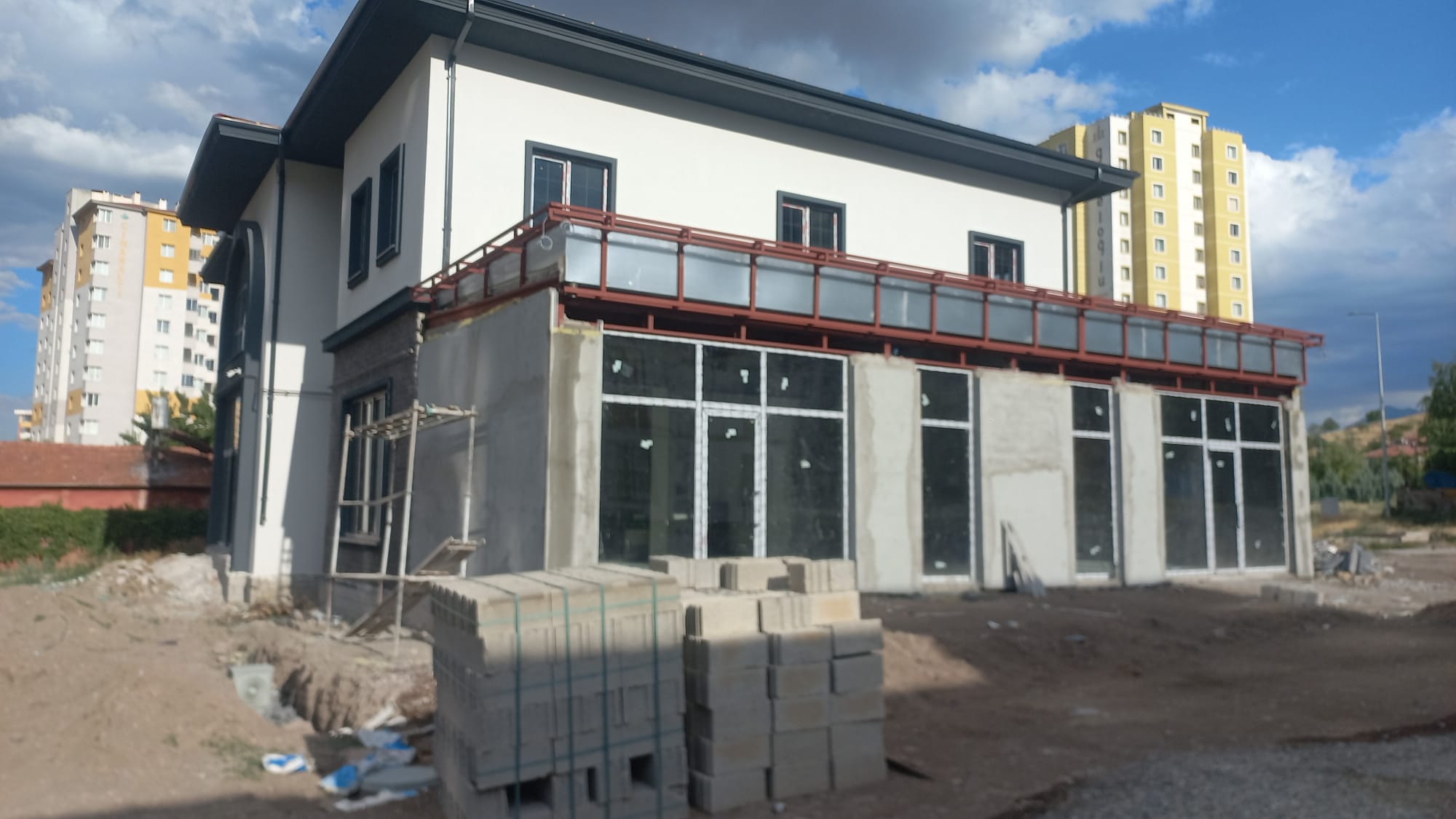 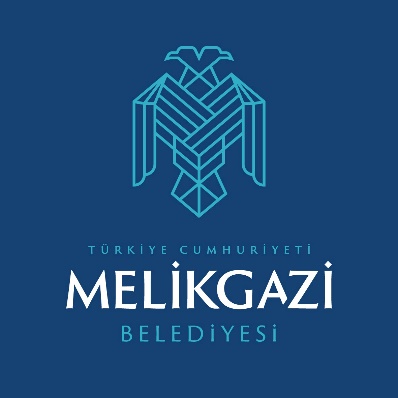 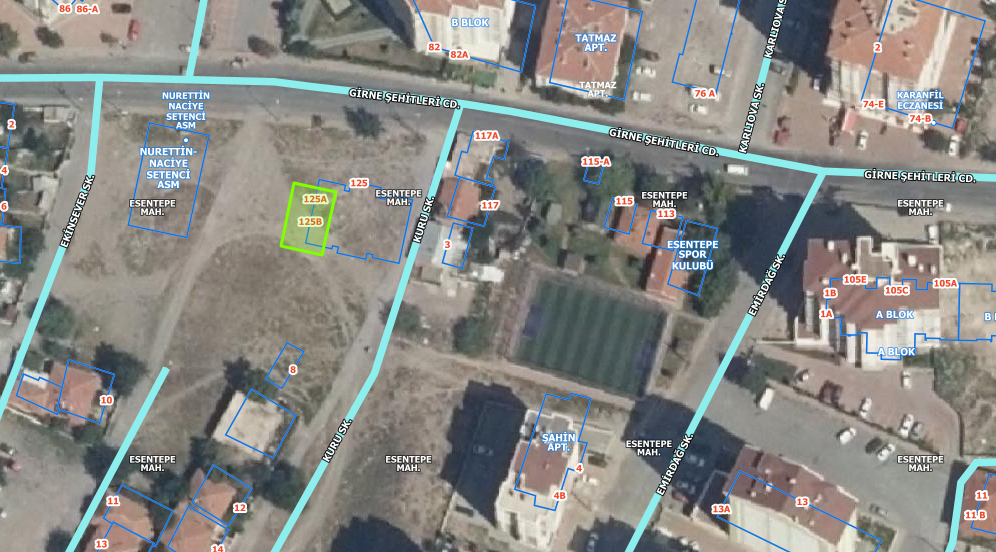 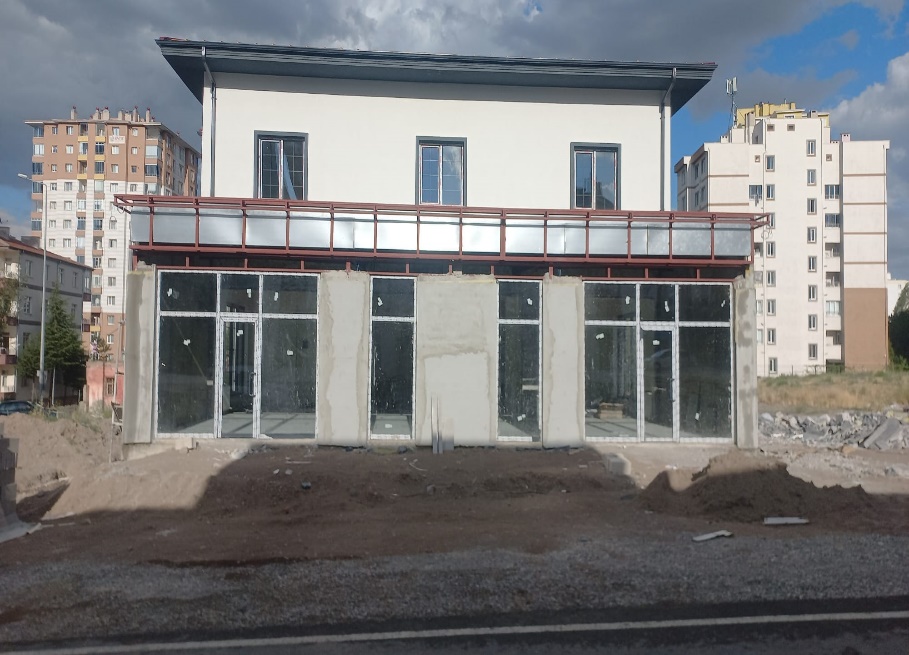 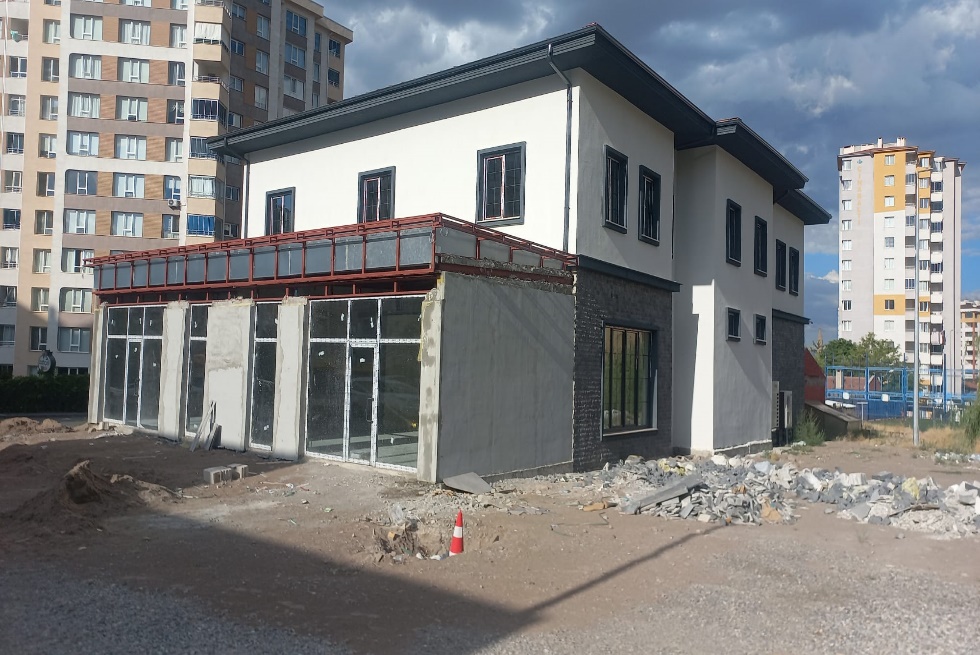